#JusticeNoGBVinSEE
Reagimi i parë ndaj DHNGV online duke u përqendruar te autori
[Speaker Notes: Evoluimi i internetit dhe shtrirja gjithmonë e më e madhe e teknologjisë së informacionit dhe komunikimit (TIK) po e ndryshojnë jetën cdo ditë. Aksesi në TIK dhe përdorimi i tyre lidhen edhe me zhvillimin njerëzor, pasi ato lehtësojnë në vazhdimësi idetë, novacionin dhe aspiratat. Gratë dhe vajzat anembanë globit po gëzojnë akses si kurrë më parë në mjetet e vetë-zhvillimit në punë, në arsim dhe në kohën e tyre të lirë përmes TIK-ut.

Dhuna kibernetike ndaj grave. Këshilli i Evropës https://www.coe.int/en/web/cyberviolence/cyberviolence-against-ëomen]
Cilat janë normat?
Deklarata e OKB-së për Eliminimin e Dhunës kundër Grave
Konventa e Stambollit (Neni 3)
dhuna ndaj grave përfshin “…të gjitha aktet e dhunës me bazë gjinore që rezultojnë ose që kanë gjasa të rezultojnë në dëmtime fizike, seksuale , psikologjike ose ekonomike ose në vuajtje për gratë, duke përfshirë edhe kërcënimet për akte të tilla, shtrëngimin ose privimin arbitrar të lirisë, kur kjo ndodh në jetën publike ose private”.
“Çdo akt i dhunës me bazë gjinore që shkakton ose që mund të shkaktojë dëme ose vuajtje fizike, seksuale ose psikologjike , duke përfshirë edhe kërcënimet për dëmtim ose shtrëngim, në jetën publike ose private.”
[Speaker Notes: TPrezanto edhe një herë përkufizimine dhunës ndaj grave dhe vajzave (DHNGV) sipas normave ndërkombëtare, organeve e traktateve të OKB-së dhe instrumentet rajonale. Theksoni se cfarë kanë të përbashkët këto përkufizime.
 
Shënim për lehtësuesin: seksi kuptohet si shprehje e gjinisë! 

Theksoni numrin në rritje të mjeteve ligjore ndërkombëtare që përforcojnë kujdesin e duhur të organeve të zbatimit të ligjit për t'iu përgjigjur DHNGV-së në internet.

Sa i përket Këshillit të Evropës, përveç Konventës së Lanzarote , e cila merret me abuzimin dhe shfrytëzimin seksual ndaj fëmijëve, dhe Konventën e Budapestit për krimin kibernetik, është edhe Konventa e Stambollit, Konventa e Këshillit të Evropës për parandalimin dhe luftën ndaj dhunës ndaj grave dhe dhunës në familje.]
Konventa e Budapestit për krimin kibernetik (2004)
Përkufizon një sërë krimesh të ndryshme kibernetike nën titujt e mëposhtëm: 
vepra penale kundër konfidencialitetit, integritetit dhe disponueshmërisë së të dhënave dhe sistemeve kompjuterike
vepra penale të lidhura me kompjuterin
vepra penale të lidhura me përmbajtjen, duke u fokusuar te pornografia e fëmijëve
veprat penale që lidhen me shkeljen e të drejtës së autorit dhe të drejtave të tjera që lidhen me të.
[Speaker Notes: Konventa për krimin kibernetik, e njohur edhe si Konventa e Budapestit për krimin kibernetik ose Konventa e Budapestit, është traktati i parë ndërkombëtar që përpiqet të trajtojë krimin në internet dhe krimin kompjuterik duke harmonizuar ligjet kombëtare, duke përmirësuar teknikat e hetimit dhe duke rritur bashkëpunimin midis kombeve.

Përveç Konventës së Budapestit, trajneri mund t'i referohet edhe Rekomandimeve të Përgjithshme të GREVIO-s nr. 1 (2021) për Dimensionin Dixhital të Dhunës ndaj Grave, i cili shpjegon dimensionet dixhitale të Konventës së Stambollit. 

Pyetni pjesëmarrësit për kontekstin, në cfarë konteksti reagon policia ndaj DHNGV-së Online. A është policia juaj prezente online?

Prania e policisë online për t'i komunikuar publikut informacione mbi udhëzimet dhe strategjitë e sigurisë, duke përfshirë edhe mekanizmat e raportimit që do të promovojnë parandalimin e DHNGV-së kibernetike dhe do të inkurajojnë raportimin kur ndodhin këto lloje krimesh.]
DHNGV online (dhuna kibernetike ose DHNGV e lehtësuar nga TIK)
Dhuna kibernetike (DHNGV online) mund të përkufizohet si përdorimi i sistemeve të informacionit, komunikimit dhe teknologjisë për të shkaktuar, për të lehtësuar ose për të kërcënuar me dhunë individë të caktuar, gjë që rezulton ose ka të ngjarë të rezultojë në dëmtime ose vuajtje fizike, seksuale, psikologjike ose ekonomike dhe mund të përfshijë edhe shfrytëzimin e rrethanave, karakteristikave ose dobësive të individit

	-Propozim (2017) nga Grupi i Punës për bullizmin kibernetik dhe 	forma të tjera të dhunës online, veçanërisht ndaj grave dhe 	fëmijëve (CBG)
[Speaker Notes: Theksoni se megjithëse ekziston një përkufizim i gjerë se çfarë përbën dhe cfarë nuk përbën dhunë me bazë gjinore online, nuk ka një përkufizim të veçantë, as në BE dhe as në nivel kombëtar. Megjithatë, ka një konsensus në rritje për vendosjen e një përkufizimi për dhunën me bazë gjinore online që duhet të udhëheqë zbatimin e ligjit, veçanërisht për dhunën ndaj grave dhe fëmijëve, propozuar si përshtatje e përkufizimit të "dhunës ndaj grave" në nenin 3 të Konventës së Stambollit. 

Pyetni pjesëmarrësit për kontekstin, në cfarë konteksti reagon policia ndaj DHNGV-së Online. A është policia juaj prezente online?

Prania e policisë online për t'i komunikuar publikut informacione mbi udhëzimet dhe strategjitë e sigurisë, duke përfshirë edhe mekanizmat e raportimit që do të promovojnë parandalimin e DHNGV-së kibernetike dhe do të inkurajojnë raportimin kur ndodhin këto lloje krimesh.

Me rritjen e llojeve të krimit dhe me zhvillimin e metodave që ata përdorin, është e rëndësishme që ju dhe stafi juaj të qëndroni vigjilentë ndaj sjelljeve/veprimeve të ndryshme të autorëve të dhunës. Ndërkohë që ndryshime të caktuara në modelet dhe në sjelljet e krimit mund të kërkojnë përgjigje të specializuara, është e rëndësishme të mbani mend ca gjëra bazë kur keni të bëni me viktimat/të mbijetuarit. Kjo është veçanërisht e rëndësishme sot, teksa policia përballet me sfida që sjell avancimi i teknologjisë si rezultat i kompleksitetit dhe ndërvarësisë së çështjeve në trajtimin e DHNGV-së. Ndërkohë që përparimet teknologjike e kanë ndihmuar policinë, duke i ofruar zgjidhje teknologjike në hetimin e krimit, kjo shkon paralel me sfidat që ka sjellë, veçanërisht në mënyrën se si kriminelët kanë gjetur forma të reja operimi. 


“TIK, në thelb, nënkupton mjete dhe instrumente për menaxhimin e iformacioneve - një paketë e larmishme aplikacionesh dhe shërbimesh që përdoren për të prodhuar, për të ruajtur, për të përpunuar, shpërndarë dhe shkëmbyer informacione. Këtu përfshihen mjetet e vjetra TIK, si radio, televizioni dhe telefoni dhe TIK "të reja", si kompjuterët, teknologjia satelitore dhe teknologjia ëireless dhe interneti. Tashmë, këto mjete të gjitha bashkë formojnë "botën tonë të rrjetëzuar" - një infrastrukturë masive shërbimesh telefonike të ndërlidhura me njëra-tjetrën, pajisje kompjuterike të standardizuara, internet, radio dhe televizion, që arrijnë deri në çdo cep të globit.

“DHBGJ online është një akt i DHBGJ-së që kryhet, nxitet ose rëndohet, pjesërisht ose plotësisht, nga përdorimi i teknologjive të informacionit dhe komunikimit (TIK), si telefonat celularë, interneti, platformat e mediave sociale dhe emaili. DHBGJ online ka tendencën që të pasqyrojë dhe të përkeqësojë normat dhe pabarazitë gjinore të botës offline. Shpesh drejtohet kundër atyre që thyhen - ose që perceptohen sikur thyhen prej - normave tradicionale gjinore në çfarëdolloj mënyre, qoftë nga orientimi seksual apo identiteti gjinor, zgjedhja e profesionit, pamja fizike, stili i jetesës, aftësia fizike apo intelektuale apo nga pikëpamjet politike, sa për të dhënë vetëm disa shembuj. Sjelljet jokonformuese bëhen shpesh shënjestra e abuzimit; për shembull, shumë tallje, përdorimi i gjuhës dhe fyerjeve që lidhen me gjininë - retorikë mizogjene ose anti-gay, kërcënime për përdhunim, etj.]
Dhuna ndaj grave dhe vajzave, duke përfshirë edhe dhunën online, mund të paraqitet në shumë forma
Disa shembuj:
Ngacmimi kibernetik ose online
Gjuha e urrejtjes
Porno për hakmarrje
Kërcënime për përdhunim, sulm seksual ose vrasje
Kërkimi dhe publikimi dashakeqës i materialeve seksuale për dikë (i njohur në anglisht si doxing)
Ndarja e imazheve seksuale dhe private pa pëlqimin e subjektit (dhuna e bazuar tek përhapja e imazheve ose materialeve seksuale)
Sextortion 
Survejimi/gjurmimi
Happy slapping
Miklimi on-line me qëllim ngacmimin
Trolling
[Speaker Notes: Përmbledhje e disa prej formave më të zakonshme të DHNGV-së online. Jepni disa shembuj dhe si ato ndikojnë ato në mënyrë disproporcionale te gratë dhe vajzat. 

Dhuna ndaj grave, duke përfshirë edhe dhunën online, mund të paraqitet në shumë forma, si për shembull ngacmime kibernetike, pornografi për hakmarrje dhe kërcënime për përdhunim, sulme seksuale ose për vrasje. Autorët mund të jenë ose mund të kenë qenë partnerë, kolegë, shokë shkolle ose, siç ndodh shpesh, individë anonimë. Disa gra janë veçanërisht të ekspozuara ndaj dhunës, si mbrojtëset e të drejtave të grave, gazetaret, blogeret, videolojtaret, figurat publike dhe politikanet.

Kryesisht, shkaku kryesor i dhunës ndaj grave dhe vajzave është pabarazia gjinore (diskriminimi, stereotipet gjinore, seksizmi). Përvec kësaj, gratë që kanë më shumë se një nga karakteristikat për të cilat ngacmohen më shpesh – për shembull, gratë me ngjyrë, gratë që u përkasin pakicave ose personat që identifikohen si LGBTQ – mund të sulmohen më shpesh.
Efekti frikësues që ka dhuna kibernetike tek gratë: Dhuna dhe abuzimi online mund të kufizojnë të drejtën e grave për t'u shprehur në mënyrë të barabartë, të lirë dhe pa frikë, grave shpesh u mbyllet goja. Në shumë raste, ndikimi tek viktimat që kanë përjetuar abuzim ose ngacmim online është i madh, si p.sh. ato kanë vetëvlerësim të ulët ose e humbin vetëbesimin për shkak të stresit, ankthit ose sulmeve të panikut pas përjetimit të abuzimeve ose ngacmimeve online.

Dhuna kibernetike i prek gratë në mënyrë disproporcionale, jo vetëm duke u shkaktuar  dëmtime dhe vuajtje psikologjike, por edhe duke i penguar nga pjesëmarrja dixhitale në jetën politike, sociale dhe kulturore. Dhuna kibernetike pengon realizimin e plotë të barazisë gjinore dhe cenon të drejtat e grave.]
Nuk është ushtrim i lirisë së shprehjes frikësimi me vetëdije i grave online, shprehja e dëshirës për t'i përdhunuar, kërcënimi se do t'u bësh keq apo të nxiturit e personave të tjerë për ta bërë këtë.
Dhuna me bazë gjinore online për të cilën duhet bërë dicka (duke përfshirë këtu edhe kërcënimet për dhunë) matet duke parë synimin për të bërë keq, përmbajtjen, besueshmërinë ose duke vlersuar sa janë gjasat që kjo të ndodhë dhe duke parë kontekstin.
Dhënia ose mosdhënia e pëlqimit nga subjekti është thelbësor në dhunën me bazë gjinore online dhe kyç në dallimin mes sjelljes së ligjshme nga ajo e paligjshme dhe sjelljes së dëmshme nga ajo e padëmshme.
Detyrimi i shtetit për ta marrë seriozisht DHNGV-në online
Ndërmarrjet e biznesit, duke përfshirë edhe ndërmjetësuesit e internetit, duhet t'i respektojnë dhe t'i mbrojnë të drejtat e njeriut, si dhe të korrigjojnë ndikimet negative tek të drejtat.
Duhet të njihet si pjesë e vazhdimësisë së dhunës dhe abuzimit që gratë përjetojnë online dhe përmes teknologjisë, nga persona të panjohur ose nga partnerë aktualë ose ish-partnerë ose persona të tjerë të njohur
Është një fenomen në rritje që shumë shpesh normalizohet ose bëhet i padukshëm
[Speaker Notes: Kalojeni secilën prej kutizave për të sqaruar në lidhje me kujdesin e duhur të organeve të zbatimit të ligjit dhe aktorëve privatë (siç janë kompanitë e mediave sociale) dhe se si dhuna online përbën një zgjatim të dhunës "offline". 

Për shkak të zhvillimit dhe përdorimit të shpejtë të teknologjive dhe aplikacioneve dixhitale po shfaqen forma të reja; këto forma të ndryshme të dhunës kibernetike me bazë gjinore dhe ngacmimit online vënë në shënjestër të gjitha grupmoshat, nga moshat e vogla në shkollë dhe në jetën profesionale, deri në moshat e mëdha; ndërkohë nuk duhet të neglizhohet potenciali që ka dhuna në sferën kibernetike për t'u manifestuar psikikisht;

Sipas Institutit Evropian për Barazi Gjinore (EIGE), shtatë nga 10 gra kanë përjetuar sulme në internet; kurse stalkerëare është një softuer që mundëson abuzimin duke lejuar monitorimin e pajisjeve elektronike pa pëlqimin e personit dhe pa e informuar të zotin e pajisjes për aktivitetin e monitorimit të pajisjes, ndërkohë që softueri qëndron i fshehur; 

Stalkerëare është ligjërisht i disponueshëm për përdorim dhe për blerje në Bashkimin Evropian, duke i tregtuar shpesh si softuer i kontrollit prindëror;

Abuzimi seksual i bazuar tek imazhe shpesh përdoret si armë për të ngacmuar dhe për të poshtëruar viktimat; kurse 'deepfakes' janë një mënyrë relativisht e re për të përhapur dhunën me bazë gjinore, duke shfrytëzuar inteligjencën artificiale për të shfrytëzuar, për të poshtëruar dhe për të ngacmuar gratë;

Abuzimi seksual i bazuar tek imazhet dhe tek faqet e internetit në të cilat shpërndahet një abuzim i tillë është një formë dhune gjithmonë e më e shfaqur nga partnerët intimë; ndërkohë që pasojat e abuzimit seksual përmes përdorimit të imazheve mund të jenë seksuale, në kuptimin që një kontakt seksual regjistrohet ose shpërndahet pa pëlqimin e subjektit, por mund të jenë edhe psikologjike sa i përket ndikimit që ka tek viktima publikimi i jetës së tyre private, si edhe ekonomike, në kuptimin që abuzimi seksual i bazuar tek imazhet mund të komprometojë jetën aktuale dhe të ardhshme profesionale të viktimave;

Duhet pasur parasysh se ekziston një rrezik gjithmonë e më i madh që videot jokonsensuale intime dhe seksuale të grave mund të shpërndahen në faqet pornografike të internetit dhe të shpërndahen për përfitime monetare; duke pasur parasysh se shpërndarja online e përmbajtjes private pa pëlqimin e viktimës dhe, veçanërisht, e abuzimeve seksuale, të sjellë edhe një tjetër element  traumatik ndaj dhunës, shpesh me pasoja dramatike, duke përfshirë edhe vetëvrasjen;

Ndërkohë gratë dhe sidomos vajzat, i nënshtrohen dhunës me bazë gjinore online që përfshin përdorimin e teknologjive të reja, duke përfshirë ngacmimet kibernetike dhe përndjekjen kibernetike me anë të kërcënimeve për përdhunim, kërcënimeve me vdekje, shkeljes së privatësisë përmes përdotimit të TIK dhe bërjes publike të informacioneve private dhe fotografive;]
Statistikat për DHNGV në internet
Plan International (2020):
58% e vajzave kanë përjetuar ngacmime online
50% janë shprehur se përjetojnë më shumë ngacmime në internet sesa ngacmime në rrugë

Amnesty International (2017):
46% e grave që iu përgjigjën anketës dhe që kishin përjetuar abuzime ose ngacmime online ishin shprehur se abuzimet dhe ngacmimet ishin të një natyre mizogjene ose seksiste 
36% e grave në Mbretërinë e Bashkuar thanë se kjo eksperiencë i ka bërë të ndihen të pasigurta fizikisht

Anketa e BE-së per DHKG (2014):
20% e vajzave në Bashkimin Evropian kanë përjetuar një formë ngacmimi seksual kibernetik
[Speaker Notes: Shpjegoni pak më shumë kontekstin e DHNGV-së online, duke iu referuar studimeve shkencore të organizatave ndërkombëtare .
 
Mesazhi se konteksti (dëmtimi, pasojat dhe natyra joproporcionale e dhunës) ndikon tek kujdesi i duhur që duhet të tregojnë forcat e zbatimit të ligjit. 

Theksoni se edhe DHNGV online dhe offline bëhet një kërcënim i prekshëm për lirinë e shprehjes dhe demokracinë (gratë gazetare nuk lihen të raportojnë, gratë politikane vriten ose largohen nga politika). 

Plani Ndërkombëtar: E lirë për të qenë online? (2020) Thekson përvojat e 14000 vajzave në mbarë botën:
58% e vajzave kanë përjetuar ngacmime online
50% janë shprehur se përjetojnë më shumë ngacmime në internet sesa ngacmime në rrugë

Anketa e Amnesty International mbi përvojat e grave me abuzimin dhe ngacmimet në mediat sociale (2017):
46% e grave që iu përgjigjën anketës dhe që kishin përjetuar abuzime ose ngacmime online ishin shprehur se abuzimet dhe ngacmimet ishin të një natyre mizogjene ose seksiste 
36% e grave në Mbretërinë e Bashkuar thanë se kjo eksperiencë i ka bërë të ndihen të pasigurta fizikisht

Anketa e të Drejtave Themelore e Bashkimit Evropian mbi Dhunën kundër Grave (2014) :
20% e vajzave në Bashkimin Evropian kanë përjetuar një formë ngacmimi seksual kibernetik]
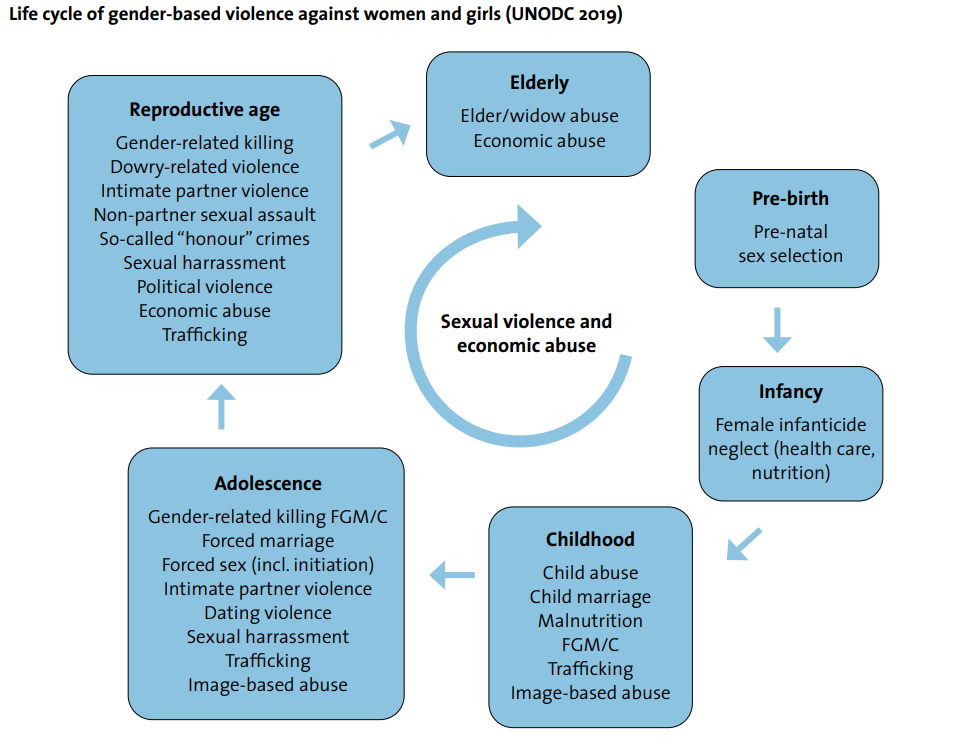 Cikli i jetës së dhunës me bazë gjinore ndaj grave dhe vajzave (UNODC 2019)
Të moshuarit
Abuzimi me të moshuarit/pleqtë e mbetur vetëm
Abuzimi ekonomik
Mosha riprodhuese
Vrasjet që lidhen me gjininë
Dhuna që lidhet me pajën/prikën
Dhuna nga partneri intim
Të ashtuquajturat krime për nder
Ngacmimet seksuale
Dhuna politike
Abuzimi ekonomi
Trafikimi
Para lindjes
Përzgjedhja e seksit të fëmijës para lindjes
Dhuna seksuale dhe abuzimi ekonomik
Të sapolindurit
Neglizhimi me foshnjet femra (kujdesi shëndetësor, ushqyerja)
Adoleshenca
Vrasjet që lidhen me gjininë/mutilimi gjenital
Martesat e detyruara
Seksi i detyruar (duke përfshirë edhe thjesht inicimin)
Dhuna nga partneri intim
Dhuna në takime
Ngacmimi seksual
Trafikimi
Abuzimet me bazë imazhet
Fëmijëria
Abuzimi me fëmijët
Martesa në moshë të hershme
Kequshqyerja
Mutilimi gjenital femëror
Trafikimi
Abuzimet me imazhe
[Speaker Notes: Çdo fazë e ciklit jetësor për gratë dhe vajzat i hap derën një formë të re ose të theksuar të DHNGV-së. 
 
Jepni disa shembuj, por kërkojuni edhe pjesëmarrësve që të identifikojnë disa nga format më të zakonshme të dhunës që korrespondojnë me faza të ndryshme të ciklit jetësor.
Megjithëse si burrat ashtu edhe gratë mund të përjetojnë incidente të dhunës dhe abuzimit online, gratë kanë shumë më shumë gjasa të jenë viktima të formave të përsëritura dhe të rënda të akteve të dëmshme online ose me ndihmën e teknologjisë. 

Çdo ditë, dëgjojmë për gra dhe vajza që kanë qenë viktima të disa akteve – po përmendim vetëm disa prej tyre sa për shembull – përhapje të imazheve ose videove jo konsensuale, frikësimeve dhe kërcënimeve përmes emailit ose platformave të mediave sociale, duke përfshirë kërcënimet për përdhunim dhe vdekje, ngacmime seksuale në internet, përndjekje, duke përfshirë edhe përdorimin e aplikacioneve dhe pajisjeve gjurmuese, si dhe imitimin dhe dëmtimin ekonomik nëpërmjet mjeteve dixhitale. 

Vajzat e reja janë veçanërisht të ndjeshme ndaj shfrytëzimit dhe abuzimit seksual si dhe ngacmimit nga bashkëmoshatarët e tyre në hapësirën dixhitale . Në disa raste, akte të tilla kanë rezultuar edhe në dhunë fizike ose i kanë bërë viktimat që të mendojnë edhe vetëvrasjen. Por kjo është vetëm një pjesë e problemit. 

Në një shembull tjetër, viktimat/të mbijetuarat e VAWG në shtëpi të sigurta dhe strehëza të dhunës në familje ose qendra të ngjashme janë në rrezik më të madh nga autorët që përdorin TIK për t'i gjurmuar, duke e bërë mbrojtjen dhe sigurinë e tyre për policinë një sfidë që kërkon burime intensive.]
Abuzimi në familje dhe zgjatimi i DHNGV online
Women’s Aid research (UK)
Për 85% të të anketuarve abuzimi që kishin pësuar online nga një partner ose ish-partner ishte pjesë e një modeli abuzimi që ate e kishin përjetuar edhe offline.
Gati një e treta e të anketuarvae (29%) kishin përjetuar përdorimin e softuerit spyëare ose GPS-it në telefonin ose kompjuterët e tyre nga një partner ose ish-partner.
Për gjysmën (50%) e të anketuarave abuzimi në internet që ato kishin përjetuar përfshinte edhe kërcënime të drejtpërdrejta ndaj tyre ose ndaj një personi që ato e njihnin.
Gati një e treta e atyre të anketuarave që kishin marrë kërcënime deklaruan se kërcënimet që u ishin bërë online nga një partner ose ish-partner, ndodhnin vërtet.
Të dhënat mbi dënimet për abuzime seksuale të bazuara tek imazhet (pornografia hakmarrëse) tregojnë se nga 376 ndjekje penale për këtë vepër të regjistruara në vitin që përfundonte në mars 2019, 83% (313) ishin cilësuar si të lidhura me abuzimin në familje. (ONS, 2019)
[Speaker Notes: Jepuni pjesëmarrësve informacion mbi shtrirjen e dhunës në familje/dhunës ndërpersonale offline dhe online (dhe anasjelltas) duke cituar studime shkencore nga organizatat ndërkombëtare .


Për 85% të të anketuarve abuzimi që kishin pësuar online nga një partner ose ish-partner ishte pjesë e një modeli abuzimi që ate e kishin përjetuar edhe offline.
Gati një e treta e të anketuarvae (29%) kishin përjetuar përdorimin e softuerit spyëare ose GPS-it në telefonin ose kompjuterët e tyre nga një partner ose ish-partner.
Për gjysmën (50%) e të anketuarave abuzimi në internet që ato kishin përjetuar përfshinte edhe kërcënime të drejtpërdrejta ndaj tyre ose ndaj një personi që ato e njihnin.
Gati një e treta e atyre të anketuarave që kishin marrë kërcënime deklaruan se kërcënimet që u ishin bërë online nga një partner ose ish-partner, ndodhnin vërtet.
Të dhënat e dënimeve për abuzim seksual të bazuar në imazhe (zakonisht të referuara si 'pornografi hakmarrëse') tregojnë se nga 376 ndjekjet penale për këtë vepër të regjistruara në vitin që përfundonte në mars 2019, 83% (313) ishin cilësuar si të lidhura me abuzimin në familje. (ONS, 2019)]
ANONIMITETI  
personi dhunues mund të mbetet i panjohur për viktimën/të mbijetuarën
VEPRIM NË DISTANCË
 abuzimi mund të ndodhë pa kontakt fizik dhe nga cfarëdolloj vendi
AUTOMATIZIMI  
Veprimet abuzive me përdorimin e teknologjive kërkojnë më pak kohë dhe më pak përpjekje
DHNGV online dhe offline I vetmi ndryshim është mjeti me të cilin kryhet.
Aksesueshmëri  
shumëllojshmëria dhe përballueshmëria e shumë teknologjive i bëjnë ato lehtësisht të arritshme për autorët
PWRHAPJA DHE VAZHDIMWSIA 
tekstet dhe imazhet shumohen dhe ekzistojnë për një kohë të gjatë ose përgjithmonë online
EFEKTI SHUMËZUES   

arrijnë pragun e dhunës kur kombinohen me mentalitetin e turmës dhe përsëritjen e internetit.
[Speaker Notes: Përdorni kutizat për të shpjeguar mënyrat se si DHNGV ushtrohet në mënyrë disproporcionale ndaj grave dhe vajzave. Këto kutiza do ju ndihmojnë për të dalluar mënyrat e ushtrimit të dhunës online nga ato offline.

Në raportin e tyre, Dhuna Kibernetike kundër Grave dhe Vajzave Një apel për mbarë botën (2015), Grupi i Punës i Komisionit të OKB-së për zhvillimin dixhital për barazinë gjinore ofron një listë karakteristikash dhe profilesh që e dallojnë DHNGV kibernetike.

Për shkak se autorët shpesh e kanë më të lehtë të mbeten anonim duke kryer vepra penale online dhe se autori shpesh ka më shumë akses tek viktima, niveli i mosndëshkimit rritet. DHNGV online është e lehtë për t'u kryer dhe kërkon relativisht pak ose edhe aspak njohuri nga teknologjia. Kjo përkeqësohet më tej edhe nga fakti që pajisjet e teknologjisë po bëhen gjithmonë e më të përballueshme ekonomikisht, siç është përdorimi masiv i telefonave inteligjentë dhe pajisjeve të tjera dixhitale. 

Përhapja në të gjithë botën e internetit dhe aksesi gjithmonë e më i madh në të u krijon mundësinë autorëve që të kontaktojnë me persona të tjerë kudo në botë, duke bërë që të ketë më shumë viktima të mundshme, duke reduktuar në të njëjtën kohë edhe rrezikun e zbulimit dhe të aksesit në fund në drejtësi të viktimave/të mbijetuarve.]
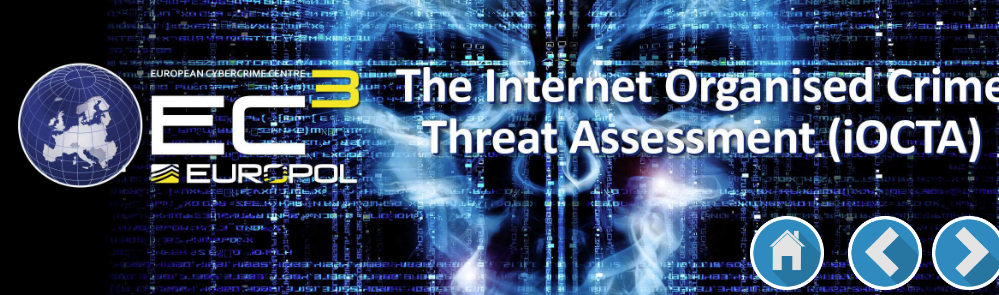 Faktorët e zakonshëm të rrezikut në shtrëngimin seksual dhe shfrytëzimin e fëmijëve në internet
cenueshmëria, qoftë në nivel relacional (shprehje nevojash ose emra përdoruesish që i bëjnë të duken të rinj në moshë) ose në nivel teknik (mungesë e aftësive për të qenë të sigurit online);
mungesa ose kontrolli i dobët prindëror;
mosndërgjegjësimi për rreziqet që sjell publikimi i kontekstit duke përfshirë edhe materiale seksuale të krijuara vetë;
sasia e konsiderueshme e kohës së kaluar në internet çdo ditë;
përdorimi i rrjeteve sociale dhe mjeteve të tjera të komunikimit online, veçanërisht përmes pajisjeve celulare;
tendenca për t'u miqësuar me persona të panjohur online;
qasja e qetë ndaj ndërveprimeve/komunikimeve seksuale në internet;
mungesa e njohurive teknike (përdorimi i fjalëkalimeve të forta, mënyra e trajtimit të lidhjeve të dyshimta, etj.).
[Speaker Notes: Slajdi i kontekstit: përdorni këtë slad si shembull se si vajzat nën 10 vjeç përbëjnë 80% të viktimave të DHNGV online

https://www.europol.europa.eu/crime-areas-and-statistics/crime-areas/child-sexual-exploitation/online-sexual-coercion-and-extortion-of-children

Ne rekomandojmë që termi “shantazh” të mos përdoret më pasi nuk nënkupton se akti në fjalë përfshin abuzimin seksual dhe shfrytëzimin e një fëmije, me pasoja jashtëzakonisht të rënda për viktimën. Termi që duhet të përdoret si shprehja më e saktë është “shtrëngimi seksual dhe zhvatja e fëmijëve online”.
Shtrëngimi seksual dhe zhvatja online është një nga fenomenet e reja të krimit të epokës dixhitale. Ky krim i prek njësoj të rriturit dhe të miturit dhe lehtësohet nga zhvillimi teknologjik, mbulimi në rritje i internetit dhe disponueshmëria e gjerë e pajisjeve celulare.
Kur të miturit synohen si viktima, këto janë motivet kryesore të identifikuara tek të rriturit që kryejnë krimet:
Interesi seksual tek fëmijët, ku qëllimi i zhvatjes është sigurimi i materialeve seksuale (foto ose video që përshkruajnë fëmijën) ose një takim seksual offline;
Një interes ekonomik , ku objektivi është përfitimi financiar nga zhvatja.
(Mundet të ketë edhe një kombinim të të dyjave)
Viktimat mund të hezitojnë të paraqiten pranë organeve të zbatimit të ligjit ose të kërkojnë ndihmë pasi ndihen të turpëruar nga materialet që ka autori, ose nuk janë të vetëdijshëm se janë viktima të një krimi.
Motive të tjera mund të përfshijnë keqdashjen ose përfitime sociale si vëmendjen, popullaritetin dhe afirmimin. Në këto raste, autori është zakonisht një i mitur tjetër, i cili mund të mos jetë në dijeni të aspektit të paligjshëm të sjelljes së vet. Për shumë të rinj, sekstingu (komunikimi seksual që përfshin shkëmbimin e materialeve eksplicite seksuale të krijuara vetë (SGSEM)) është një formë e zakonshme flirtimi dhe eksperimentimi.
Adoleshentët që angazhohen në krijimin e SGSEM mund ta bëjnë këtë në mënyrë konsensuale, por edhe si rezultat i shtrëngimit. Motivi për krijimin e një imazhi apo një mediaje mund të variojë:
Mund të krijohen nga një i mitur pas një kërkese nga një i mitur tjetër;
Mund të krijohen nga një i mitur dhe t'i dërgohen një personi pa e kërkuar ky i fundit;
Përdoret për të marrë me forcë materiale të tjera nga një i mitur që i ka krijuar ca të tjera më përpara;
Mund të rishpërndahet nga një marrës te persona të tjerë ose të dërgohet në një arkiv publik në internet (p.sh. në një platformë ose në një blog të mediave sociale) dhe mund të përhapet edhe më tej.
SGSEM mes bashkëmoshatarëe është një skenar më kompleks sesa rasti standard i shtrëngimit dhe shfrytëzimit të përshkruar më herët. Viktimat mund të besojnë se kjo është normale dhe presin që t'u kërkohen imazhe nga bashkëmoshatarët, ndërkohë që bashkëmoshatarët që ua këkrojnë mund të mos e dinë fare se cfarë pasojash juridike sjell dërgimi i një imazhi privat një personi tjetër. Prandaj, edukimi është thelbësor për të rinjtë që ata të bëjnë dallimin midis komunikimit të pranueshëm dhe komunikimit të papranueshëm online.

=================

https://www.europol.europa.eu/iocta/2014/chap-3-3-vieë1.html

3.3 Shfrytëzimi seksual i fëmijëve online - Vështrim i përgjithshëm

autorët e veprave seksuale ndaj të miturve kryejnë vepra penale me elementë të aktivitetit seksual ose kontaktit seksual me një të mitur, duke shkelur në këtë mënyrë kodet e vendosura ligjore dhe morale në lidhje me sjelljen seksuale.
Shumica e dhunuesve seksualë të fëmijëve nuk janë pjesë e ndonjë rrjeti kriminal dhe zakonisht veprojnë vetëm, të nxitur vetëm nga interesi i tyre seksual ndaj fëmijëve.

Megjithatë, kjo nuk do të thotë se autorët veprojnë të izoluar nga njëri-tjetri. Ata komunikojnë mes tyre brenda grupeve me të njëjtin mendim në hapësirën kibernetike, duke përdorur një sërë mjetesh në internet, nga IRC, ICQ, grupet e lajmeve/forumet e Yahoo deri te rrjetet sociale, rrjetet e shkëmbimit të skedarëve nga kolegët, përmes emaileve të sigurt dhe TOR. Edhe pse pranohet përgjithësisht se autorët e shfrytëzimit seksual të fëmijëve (CSE) nuk formojnë grupe tipike të krimit të organizuar, ata gjithsesi organizohen në një hierarki analoge në platforma të tilla. Ky është zakonisht rasti në platformat ku autorët shkëmbejnë materiale të abuzimit të fëmijëve (CAM), qoftë në video, foto apo edhe në format teksti. Këtu, ata që ofrojnë materiale që konsiderohen të 'cilësisë së lartë' (zakonisht materiale të reja), tregojnë nivele më të larta  ekspertize teknike dhe ndajnë praktikat më të mira, mund të arrijnë gradat më të larta dhe të njihen nga bashkëmoshatarët. Përvec kësaj, disa autorë lidhen me njëri-tjetrin për të ndarë me ta aksesin fizik tek fëmijët, duke lehtësuar kështu prodhimin e materialeve të reja, si dhe personalizimin e tyre.

Ndërgjegjësimi mjeko-ligjor i autorëve të krimeve seksuale ndaj fëmijëve mund të ndryshojë në mënyrë të konsiderueshme, por provat tregojnë se aftësitë e përgjithshme mjeko-ligjore janë në rritje, gjë që mund të jetë në përgjigje të përmirësimit të zbulimit dhe policimit mjeko-ligjor. Kjo rritje e ekspertizës përhapet në komunitete të mbyllura ku është e zakonshme të gjesh një seksion të dedikuar për udhëzimet teknike dhe mjeko-ligjore. Niveli i ekspertizës teknike është në disa raste shumë i avancuar, duke treguar ekspertizë profesionale të TIK-ut dhe sigurisë së informacionit.]
Analizë: Çfarë do të thotë të jesh i përqendruar te dhunuesi
Modeli me 4 pika i Fernandez-Toënsley
Shquarja dhe adresimi i paragjykimeve gjinore në policim
Filloni duke besuar dhe menaxhoni paragjykimet 
Të kuptuarit se çfarë përbën DHNGV-ja dhe se si nxitet ajo nga sjellje dhe paragjykime të caktuara. 
Kujdesni që të jeni vazhdimisht të informuar dhe në dijeni të çdo dispozite ligjore përkatëse që ka të bëjë me DHNGV
Reagoni njësoj sic do të reagonit ndaj çdo krimi tjetër (si grabitja) 
Merrni masa që të mos shkaktoni edhe më shumë dëm
Mblidhini dhe ruajini në mënyrë objektive provat në kohën e duhur
Identifikoni dhe vendosni modelin e sjelljes abuzive në një model të ciklit të dhunës.
Ndërtojeni mirë cështjen në mënyrë që viktima/e mbijetuara të mos jetë i vetmi burim provash
Të kuptuarit e cikleve të dhunës dhe identifikimi i sjelljes së autorëve
Reagimi i menjëhershëm i policisë ex officio
Hetimet e policisë me në fokus autorin
[Speaker Notes: Filloni duke besuar dhe menaxhuar paragjykimet tuaja dhe të të tjerëve në ekipin tuaj

Një hetim i DHNGV online ndikohet nga fakti se sa e kupton oficeri hetues se çfarë është DHNGV-ja dhe se si nxitet ajo nga sjellje dhe paragjykime të caktuara. Kjo do t'i lejojë oficerët hetues të identifikojnë modelet e sjelljes abuzive nga autori i dyshuar dhe variablat e ndryshme rrethanore që ndikojnë në natyrën e dhunës që ka përjetuar viktima/i mbijetuari, si dhe tek sjellja dhe reagimet e viktimës/të mbijetuarit. Ky informacion do të jetë vendimtar kur planifikohen masat e sigurisë dhe të mbrojtjes për të siguruar mospërsëritjen e dhunës pasi ndihmojnë në vendosjen e sjelljes abuzive dhe shtrënguese të autorit të dyshuar brenda një modeli të ciklit të dhunës të krijuar nga ekspertë të fushës.

Përpiquni të jeni të informuar dhe të përditësuar për çdo dispozitë ligjore përkatëse që ka të bëjë me DHNGV-në. Ata duhet të jenë të vetëdijshëm për rolet dhe për përgjegjësitë e tyre në respektimin e ligjeve kombëtare dhe të ligjeve, konventave ose protokolleve ndërkombëtare, që mund të ketë nënshkruar qeveria.

Reagoni njësoj sic do të reagonit ndaj çdo krimi tjetër (si grabitja) 

Pavarësisht nëse ka një politikë organizative/procedurë standarde operimi apo jo, ju duhet të identifikoni se kush mund të dëmtohet
Mbështetuni në mbledhjen e provave materiale dhe biologjike/mjekoligjore për të vërtetuar elementet ose rrethanat e çështjes, duke përdorur të gjitha mjetet në dispozicion dhe në kohën e duhur
Vendosja e modelit të sjelljes abuzive të autorit të dyshuar në një model të ciklit të dhunës do të sigurojë informacionin e nevojshëm për të kryer një hetim efektiv të fokusuar te autori. Ky fokus në hetim ndihmon për të hedhur dritë mbi mënyrën se si ndalohet dhe sanksionohet sjellja abuzive dhe ndoshta se si mbështetet autori i supozuar nga recidivizmi, një skenar që zakonisht preferohet nga viktimat/të mbijetuarit e dhunës në familje ose nga partneri intim (IPV). 
Përpiqet të ndërtojë një rast të fortë që nuk e rëndon ekskluzivisht viktimën/të mbijetuarin si burim i vetëm provash, as nuk i bazon provat në dëshmitë e bëra nën shtrëngim, duke përfshirë edhe autorët e dyshuar ose dëshmitarët.]
Rishikimi: Merreni seriozisht DHNGV-në online
Në thelb, DHNGV-ja online, në komojuter dhe me ndihmën e TIK është shunë me bazë gjinore që kryhet përmes komunikimeve elektronike ashtu edhe përmes internetit.
Nuk duhet të trajtohet ndryshe nga DHNGV-ja offline, pra duhet gjithashtu të fokusohet te autori
I vetmi ndryshim është mjeti me të cilin kryhet. 
Trauma që pëson viktima/i mbijetuari është e njëjtë, në mos më e madhe
[Speaker Notes: Përdoreni këtë slide për të përforcuar mesazhin Fillo duke besuar dhe duke menaxhuar paragjykimet e tua dhe të të tjerëve. 
 
Ki parasysh të pasurit e viktimës në qendër, mirinformimin për traumën dhe fokusimin te dhunuesi dhe aplikojini po ato parime për DHNGV online. 


Në thelb, DHNGV-ja online, në komojuter dhe me ndihmën e TIK është shunë me bazë gjinore që kryhet përmes komunikimeve elektronike ashtu edhe përmes internetit.
Prandaj, nuk duhet trajtuar ndryshe nga DHNGV-ja offline, 
I vetmi ndryshim është mjeti me të cilin kryhet. 
Trauma që pëson viktima/e mbijetuara është e njëjtë, në mos më e theksuar kur dhuna ushtrohet online, ndonjëherë duke lënë trauma të përhershme për shkak të natyrës së saj publike.

Megjithatë, studimet kanë zbuluar se oficerët e policisë shpesh i shpërfillin dhe madje i minimizojnë dëmet e shkaktuara nga DHNGV-ja online, duke e konsideruar përvojën e viktimave/të mbijetuarve si incidente individuale në vend që ta njohin atë si një model sjelljeje të kryer gjatë një periudhe kohore. Në raportin e saj të vitit 2018 për dhunën online, Raportuesja e Posacme për Dhunën ndaj Grave dhe Vajzave vëren se organet e zbatimit të ligjit shpesh e banalizojnë dhunën në internet ndaj grave dhe veprimet e tyre për fat të keq shpesh karakterizohen nga një qëndrim fajësues për viktimat kur merren me këto raste. Rezultati i këtij qëndrimi është një kulturë heshtjeje dhe mosraportimi ku gratë viktima hezitojnë të flasin nga frika se mos fajësohen.]
Vizioni i Suksesit për PPGJ
Pjesëmarrje kuptimplote
Disponueshmëri 

Aksesueshmëri

Përshtatshmëri

Mjaftueshmëri

Dhënia përparësi sigurisë

Pëlqimi i informuar dhe konfidencialiteti

Komunikim efektiv dhe pjesëmarrje e palëve të interesuara në projektimin, zbatimin dhe vlerësimin e shërbimeve

Mbledhja e të dhënave dhe menaxhimi i informacionit

Lidhja me sektorë dhe agjenci të tjera nëpërmjet koordinimit
Pjesëmarrje kuptimplote
E drejta për të marrë pjesë në vendimet që i prekin drejtpërdrejt.
Pajisja e tyre me informacion të balancuar dhe objektiv, në mënyrë që të ruajnë kontrollin
Konsultimi për reagime mbi procesin e vendimmarrjes.
Burimi: Doracaku i Kombeve të Bashkuara për Shërbimet Policore të Përgjegjshme ndaj Gjinisë për Gratë dhe Vajzat që i nënshtrohen dhunës
[Speaker Notes: Përforcojeni vizionin e suksesit të policimit me ndjeshmëri gjinore, konkretisht që pjesëmarrja e viktimës/të mbijetuarit të jetë kuptimplotë gjatë ndërhyrjes së policisë. 

Pjesëmarrja kuptimplote kërkon që individët dhe komunitetet e tyre të kenë të drejtë të marrin pjesë në vendimet që i prekin ata drejtpërdrejt, duke përfshirë projektimin, zbatimin dhe monitorimin e ndërhyrjeve. 

Kjo mund të marrë forma të ndryshme, duke përfshirë pajisjen e viktimave/të mbijetuarve me informacion të balancuar dhe objektiv, në mënyrë që ata të vazhdojnë të kenë kontrollin që u takon mbi vendimet kryesore që ndikojnë në mirëqenien e tyre. 

Këtu mund të përfshihet edhe konsultimi me ta për të marrë komente mbi procesin e vendimmarrjes, duke përfshirë edhe zhvillimin dhe identifikimin e zgjidhjeve alternative.

Koncepti i 'pjesëmarrjes kuptimplotë' kërkon që gratë dhe vajzat jo vetëm të jenë të pranishme, por edhe që shqetësimet e tyre të dëgjohen dhe të merren parasysh. Ata duhet të kenë mundësinë të kontribuojnë me njohuritë e tyre dhe të artikulojnë atë që u nevojitet për t'u siguruar që strategjitë e policisë dhe rezultatet që vijnë prej saj të marrin parasysh edhe perspektivën gjinore dhe që prej tyre të përfitojë e gjithë shoqëria.]
Partneritetet: OJQ, Akademi, Njësi Speciale, Linja Ndihmëse
[Speaker Notes: Jepni shembuj të disa shërbimeve për viktimat, të specializuara për dhunën online dhe për krimin kibernetik. Mesazhi që duhet të jepet është  që oficerët e policisë duhet t'i kuptojnë më gjerë shërbimet për viktimat. 

IWF:
Gjurmimi, gjetja dhe heqja e përmbajtjes
Faqet e internetit që janë të aksesueshme për përdoruesit e internetit në MB nuk janë domosdoshmërisht të hostuara – që do të thotë të krijuara dhe të ruajtura – në MB. Ato mund të hostohen në serverë të vendosur kudo në botë. Mënyra se si ndërmarrim veprime ndaj imazheve dhe videove kriminale varet nga vendi ku hostohen ato. Analistët tanë janë ekspertë në përdorimin e teknikave të gjurmimit të internetit për të gjetur përmbajtje kriminale. Ne përdorim të paktën tre metoda për të gjurmuar dhe përcaktuar vendndodhjen gjeografike të serverit ku ka qenë e hostuar përmbajtja në kohën e vlerësimit. Kjo na ndihmon që t'i përcjellim detaje të sakta linjës telefonike ose agjencisë përkatëse të policisë ose të ndërmarrim veprime vetë në partneritet me kompaninë, shërbimet e së cilës po abuzohen.

Aktualisht, vlerësohen mbi 7000 raporte në javë. Është një punë e vështirë, por analistët tanë janë ekspertë globalë në këtë fushë. Ne i mbështesim ata që të bëjnë një punë të jashtëzakonshme.

Shërbimi i Prokurorisë së Kurorës dhe Këshilli Kombëtar i Shefave të Policisë (NPCC)
Statusi ynë si autoritet përkatës për raportimin, trajtimin dhe luftën ndaj imazheve të abuzimit seksual të fëmijëve online njihet në një Memorandum Mirëkuptimi midis Shërbimit të Prokurorisë së Kurorës (CPS) dhe Këshillit Kombëtar të Shefave të Policisë (NPCC) të lidhur me seksionin 46 të Ligjit për Krimet Seksuale 2003. Seksioni 46 krijon një mbrojtje për ofruesit e shërbimeve për sigurimin dhe ruajtjen, për qëllime të ndjekjes penale, të përmbajtjeve potencialisht kriminale të abuzimeve seksuale të fëmijëve. Të gjithë këta faktorë janë krijuar për të siguruar respektimin e proceseve të sakta për të ruajtur provat dhe për të ndihmuar çdo hetim policor. Raportimi në përputhje me procedurat tona mund të referohet për ndjekje penale.
_____________

https://www.europol.europa.eu/operations-services-and-innovation/public-aëareness-and-prevention-guides/online-sexual-coercion-and-extortion-crime]
Lidhja me sektorë dhe agjenci të tjera nëpërmjet koordinimit
[Speaker Notes: Disa shembuj të mjeteve dixhitale nga policia nga Shqipëria. Pyetini pjesëmarrësit se cfarë mjetesh përdor policia për t'iu përgjigjur dhunës online (si aplikacione ose platforma raportimi/denoncimi).

Shqipëria: Policia dixhitale, ku mund të ankohen përdoruesit për sjellje të pahijshme online dhe të dërgojnë mesazhe, fotografi, informacione dhe detaje kontakti

Ndërmarrjet e biznesit, duke përfshirë edhe ndërmjetësuesit e internetit, duhet t'i respektojnë dhe t'i mbrojnë të drejtat e njeriut, si dhe të korrigjojnë ndikimet negative tek të drejtat.


Mjetet e efektshme dhe lehtësisht të aksesueshme të "lajmërimit" / raportimit për të luftuar përmbajtjen abuzive/ilegale në mediat sociale, që përmbajnë një procedurë efektive shqyrtimi të përmbajtjes së raportuar, duhet të zbatohen nga ofruesit e shërbimeve online dhe platformat e mediave sociale. Kjo do t'i lejojë viktimat e abuzimit online dhe dhunës kibernetike të jenë në gjendje ta denoncojnë dhunuesin tek ofruesi i shërbimit online/platforma e mediave sociale, që përmbajtja abuzive të shqyrtohet dhe të hiqet, dhe që sjellja abuzive e përdoruesve onlinenë planin afatgjatë të frenohet.

Facebook dhe kompani të tjera të mediave sociale kanë ndërmarrë hapa për të ridizajnuar mjetet dhe politikat e tyre aktuale për të përmirësuar mekanizmat e heqjes dhe të raportimit për viktimat e abuzimit përmes imazheve

Në Gjermani, Netzëerkdurchsetzungsgesetz159 vendos një detyrim ligjor për operatorët e rrjeteve sociale për të ofruar një metodë lehtësisht të identifikueshme, të aksesueshme menjëherë dhe vazhdimisht të disponueshme për transmetimin e ankesave të përdoruesve për përmbajtje të paligjshme, siç është dhuna me bazë gjinore online. Për më tepër, ai detyron ofrues të tillë shërbimesh në internet të kontrollojnë përmbajtjen e raportuar nga çdo përdorues brenda një kohe të arsyeshme (24 orë) dhe të përgjigjen në mënyrë adekuate ose duke fshirë komentin ose duke sanksionuar/pezulluar llogarinë që e ka kryer shkeljen. Nëse një përdorues i prekur dëshiron të nisë ndjekjen penale përtej fshirjes ose bllokimit të përmbajtjes, ky ligj i jep atij mundësinë të bëjë kallëzim penal pranë autoriteteve përgjegjëse të zbatimit të ligjit. Që një ligj i tillë të hyjë në fuqi, nuk është e domosdoshme që selia e një kompanie të tillë të mediave sociale ose operatori i shërbimit online të jetë e vendosur fizikisht në vendin apo shtetin përkatës. https://www.dcaf.ch/sites/default/files/publications/documents/CyberVAWG_in_WB.pdf]
Pyetje ose reflektime
[Speaker Notes: Hapni diskutimin për pyetje ose reflektime]
Aktivitet në grup dhe diskutim

“Ana dhe Marko”

Hetimi i DHNGV-së online
[Speaker Notes: Ushtrim në grup
DHNGV online 
 
Kohëzgjatja: 75 min
 
Qëllimi: të kuptohet më mirë, për qëllime të puës, se cfarë do të thotë të fokusohesh tek autori në përgjigjen ndaj të gjitha formave të FHNGV-së, veçanërisht DHNGV-së online.
 
Metoda: pjesëmarrësit duhet të lexojnë dhe të analizojnë historinë e Anës dhe Markos. Bazuar në analizën e tyre, pjesëmarrësit do të diskutojnë se si t'i përgjigjen në mënyrë efektive dhe adekuate dhunës së vazhdueshme online-offline në kuadrin e historisë së Anës dhe Markos. Pjesëmarrësit do të marrin rolin e drejtuesit të policisë që dërgon një grup policësh në shtëpinë e Anës. Drejtuesit e policisë, pra pjesëmarrësit që e luajnë këtë rol, duhet të bëjnë konkretisht sa vijon:
 
T'i informojnë policët shkurtimisht për procedurat/ligjin për adresimin e dhunës së vazhdueshme online/offline.
Përgatitni 3-5 rekomandime për oficerët e policisë që dërgohen për të folur me Anën për dhunën online që ushtrohet me ndihmën e TIK. Udhëzimet duhet të jenë shumë funksionale dhe duhet të trajtojnë në mënyrë efektive dimensionin online të dhunës dhe çfarë do të thotë ajo për vlerësimin e rrezikut, informimin mbi traumën, përqendrimi tek viktima dhe fokusimi tek autori i dhunës.
Secili grup do të arsyetojë për 5 minuta këto 3 rekomandime.
 
Burimet: 10 tabela (flipcharts) dhe markera.
 
Hapi 1. Ndajini pjesëmarrësit në 10 grupe me nga 3 vetë, sipas rretheve. Jepini secilit grup një kopje të rastit të Anës dhe Markos, fletë shënimesh, flipchart dhe markera. Kërkojuni që t'i shënojnë të gjitha përgjigjet në flipchart me pika. Secili grup do të ketë 20 minuta kohë për të zhvilluar dhe për të shkruar përgjigjet;
 
Hapi 2. Secili grup prezanton rekomandimet e veta, kurse pjesëmarrësit e tjerë bëjnë ose komente. Secili grup do të ketë 5 minuta kohë për të bërë prezantimin dhe për të marrë komente dhe vlerësime nga pjesëmarrësit e tjerë;
 
Hapi 3 . Trajneri e përfundon ushtrimin duke theksuar gjetjet kryesore dhe të përbashkëta për të gjitha grupet.
 
 
TIK: Informacioni, Komunikimi dhe Teknologjia - mjete si telefona celularë, tableta ose laptopë.]
[Speaker Notes: Për t'ju ndihmuar në këtë ushtrim, shfaqni tabelën e aftësive të ndjeshmërisë ndaj gjinisë]